Rencontre des champions de la santé
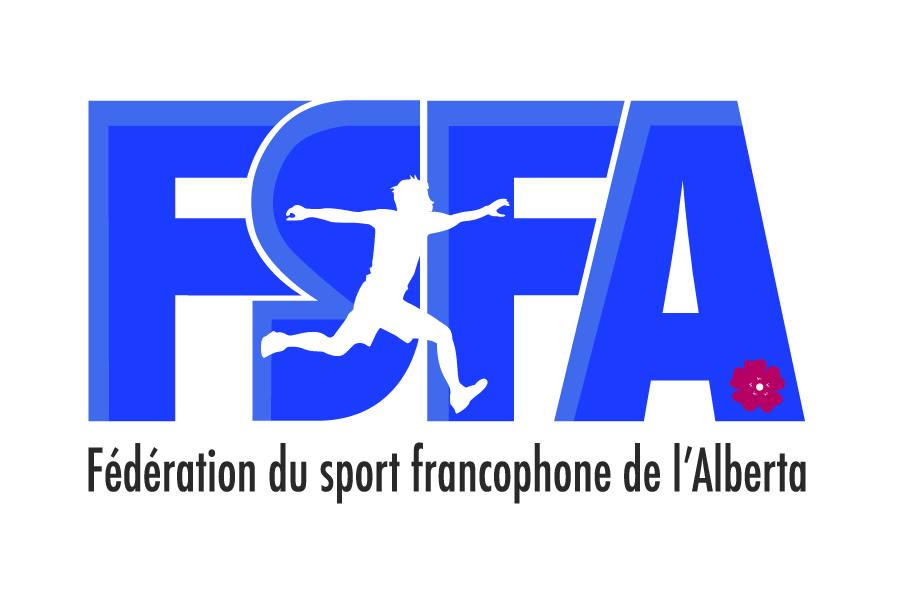 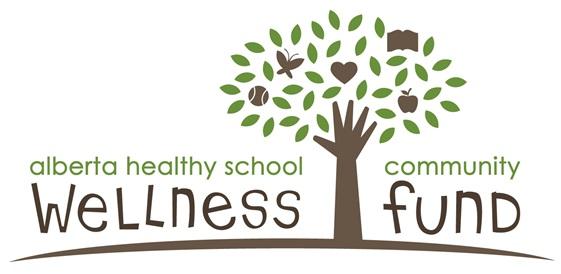 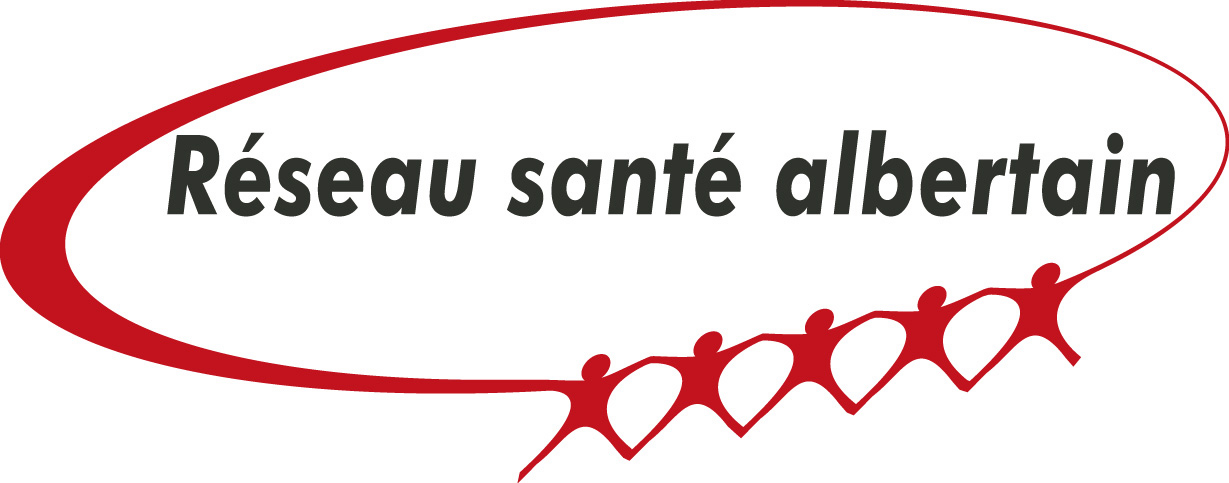 Introduction 
et 
présentation
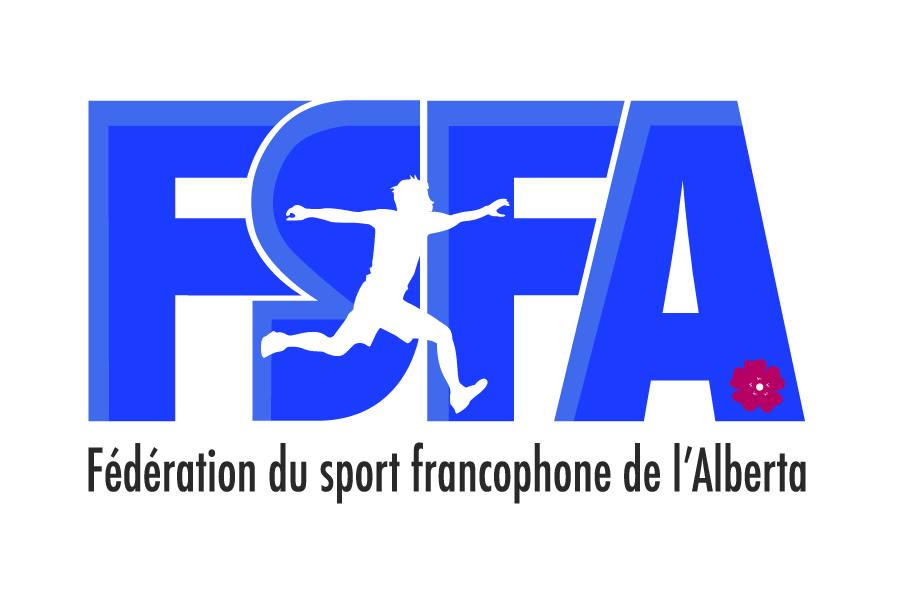 [Speaker Notes: Tous s’introduit et donne ses attentes de la journée]
Horaire de la journée
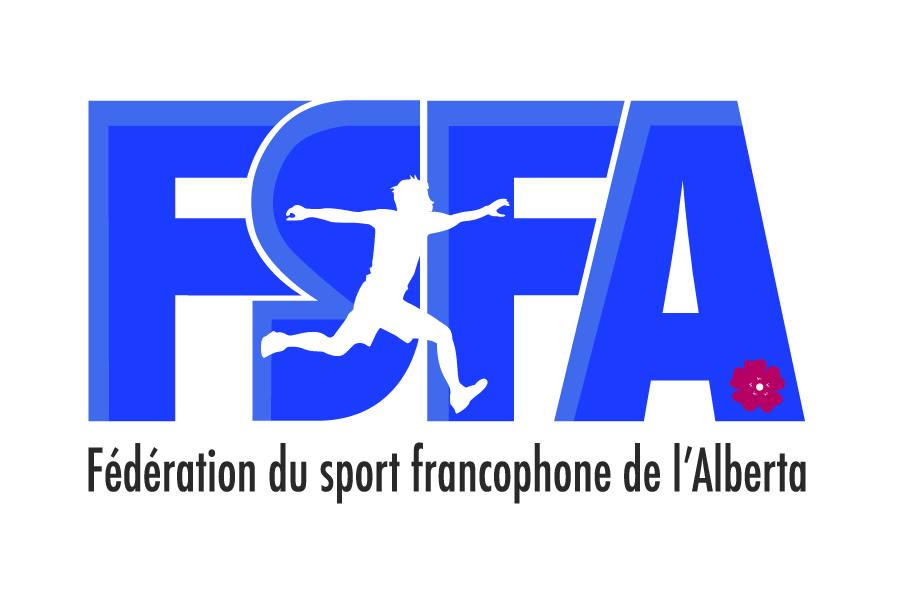 La vision d’une école en santé
Une école en santé est un milieu scolaire de vie active qui favorise chez les jeunes leur autonomie, leurs compétences, leurs compétences et leur sentiment d’appartenance au monde qui les entoure.  
Version simplifiée de la vision inspirée de celle du MACSNB
Adopté par le comité provincial des écoles en santé, 2014
Secteurs prioritaires des écoles en santé
Relation saine
Vie active
Environnements sociaux-positifs
Alimentation saine
Développement d’une communauté scolaire en santé
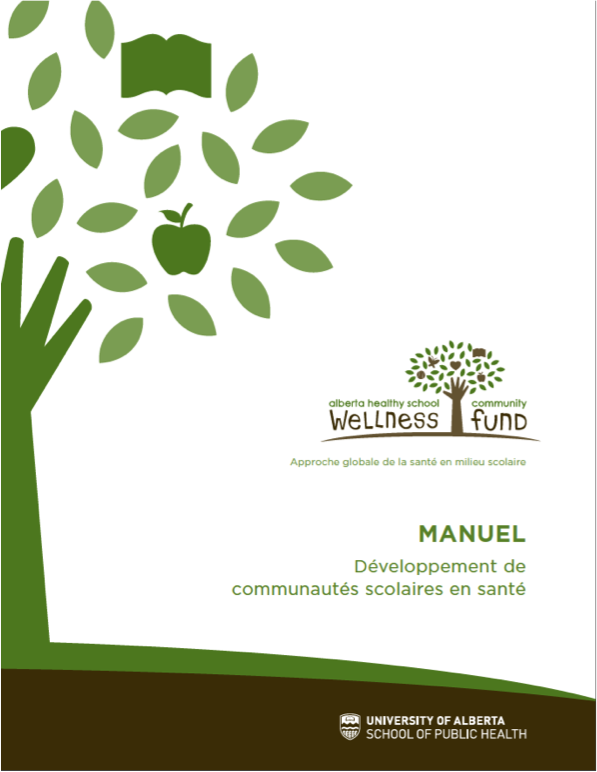 [Speaker Notes: Approche globale de la santé en milieu scolaire – cadre que nous utilisons.]
Approche globale de la santé en milieu scolaire
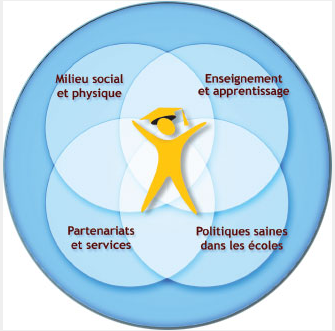 Milieu social et physique
La vision, les objectifs et les croyances

L’ambiance et climat social

Campagne visuelle sur le 
thème de la santé

Relations saines
Enseignement et apprentissage
La réussite chez l’élève dans l’apprentissage

Perfectionnement professionnel en santé pour le personnel

Promotion de la santé – activités pédagogiques et non pédagogiques planifiées
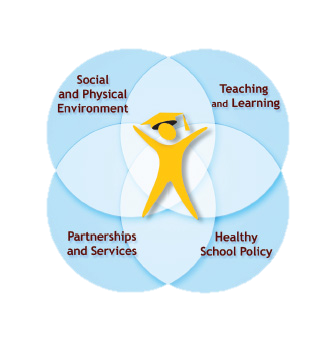 Politiques saines dans les écoles
Politique de santé dans votre conseil

Offrir vos suggestions sur l’élaboration de la politique
Partenariat et services

Liens avec des organismes communautaires 

Reconnaissance des bénévoles
Quel est le portrait de votre école?
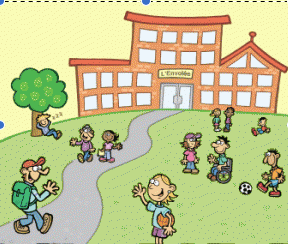 Partenariats et services
Milieu social et physique
Politiques saines dans les écoles
Enseignement et apprentissage en santé
[Speaker Notes: Une feuille blanche est remis aux participants pour faire un portrait de leur école.  Question à se poser:  Aspect physique de l’école – extérieur et intérieur, bienêtre du personnel, partenariat déjà en place pour initiative en santé, les politiques dans les écoles et les apprentissages en santé.]
La tournée d’observation
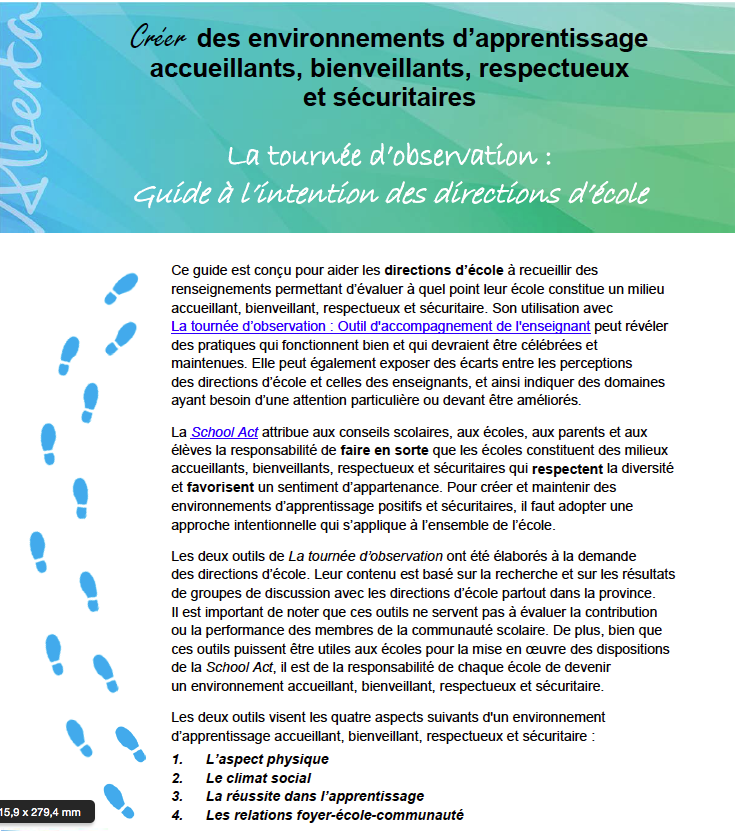 Outil pour déterminer à quel point ton école constitue un environnement d’apprentissage accueillants, bienveillants, respectueux et sécuritaires
Rôles des champions de la santé
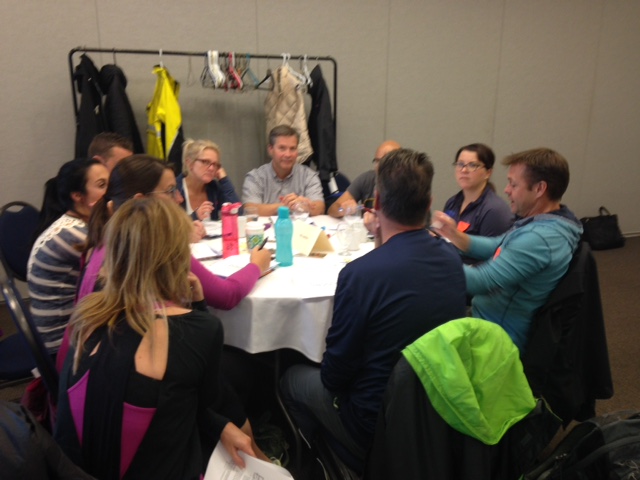 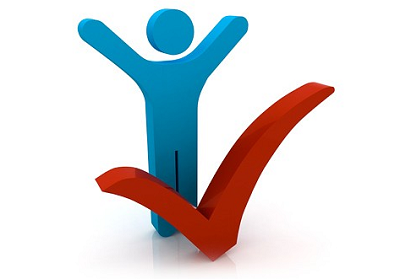 Activité
[Speaker Notes: Exercices physiques – Litteratie physique et jeux pour bouger

Sauter à cloche-pied et s’emparer
Attrape-le 
Domino
Carte Moi je bouge à l’école]
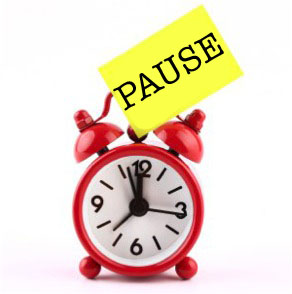 Pause
[Speaker Notes: Activité de Dance Play après la pause!]
Health Promotion Coordinators  (HPC) aident les écoles à:
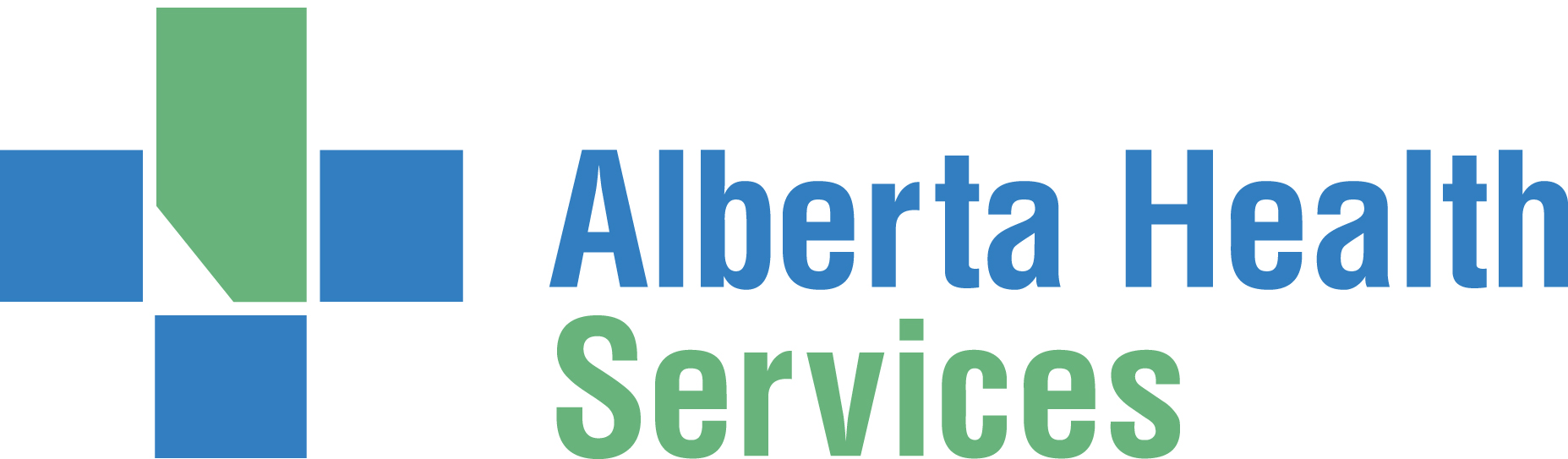 Créer et évaluer des écoles saines 
Élaborer un plan et  le mettre en action
Fournir des possibilités de perfectionnement professionnel
Élaborer et mettre en œuvre les politiques en santé et bienêtre
Accéder à des ressources à l'appui d'une saine communauté scolaire
Participer aux comités de bienêtre de l'école
Identifier les opportunités de financement qui favorisent la santé scolaire
Interpréter les lignes directrices de l’Alberta en matière de nutrition pour les enfants et les jeunes
[Speaker Notes: William Roy – Peace River
Kaitlin Niksic – Grande-Prairie]
Chasse aux trésors dans le Web
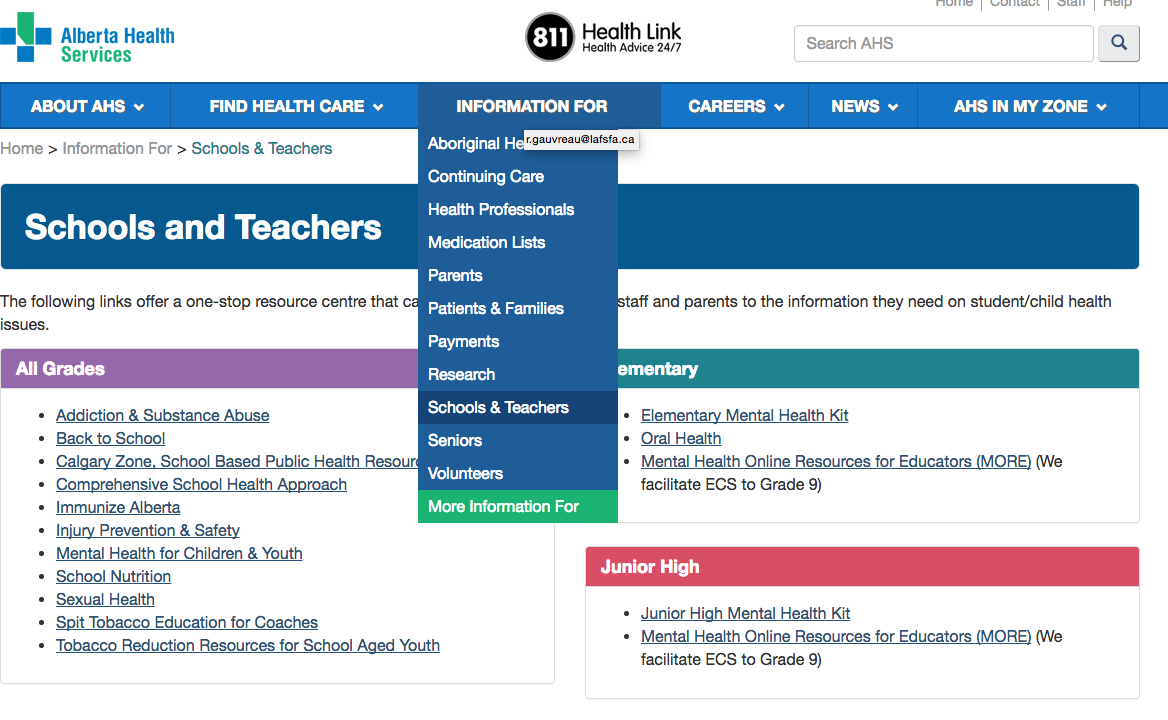 Histoires de succès
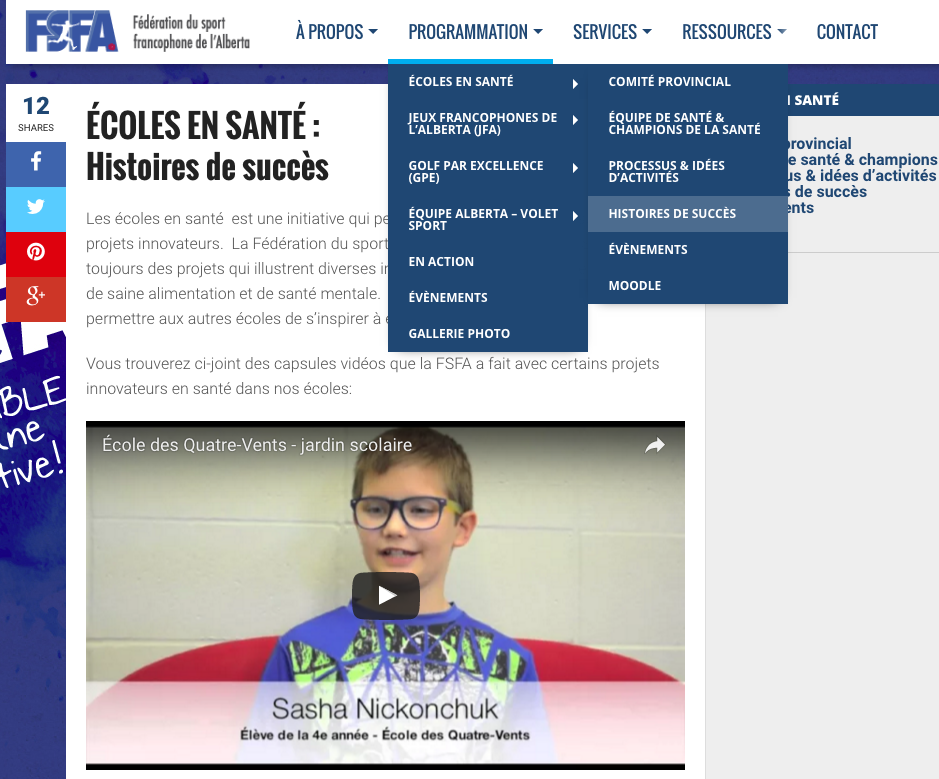 Classe verte
École Notre-Dame-des-Monts

Un projet pris en charge par les élèves et qui implique la communauté.
[Speaker Notes: https://docs.google.com/presentation/d/1ZN2fad9mHQP__dgv8QHccKn3-CfyWz-ESmFmc4x6WJw/edit#slide=id.p]
Projet d’entreprenariat
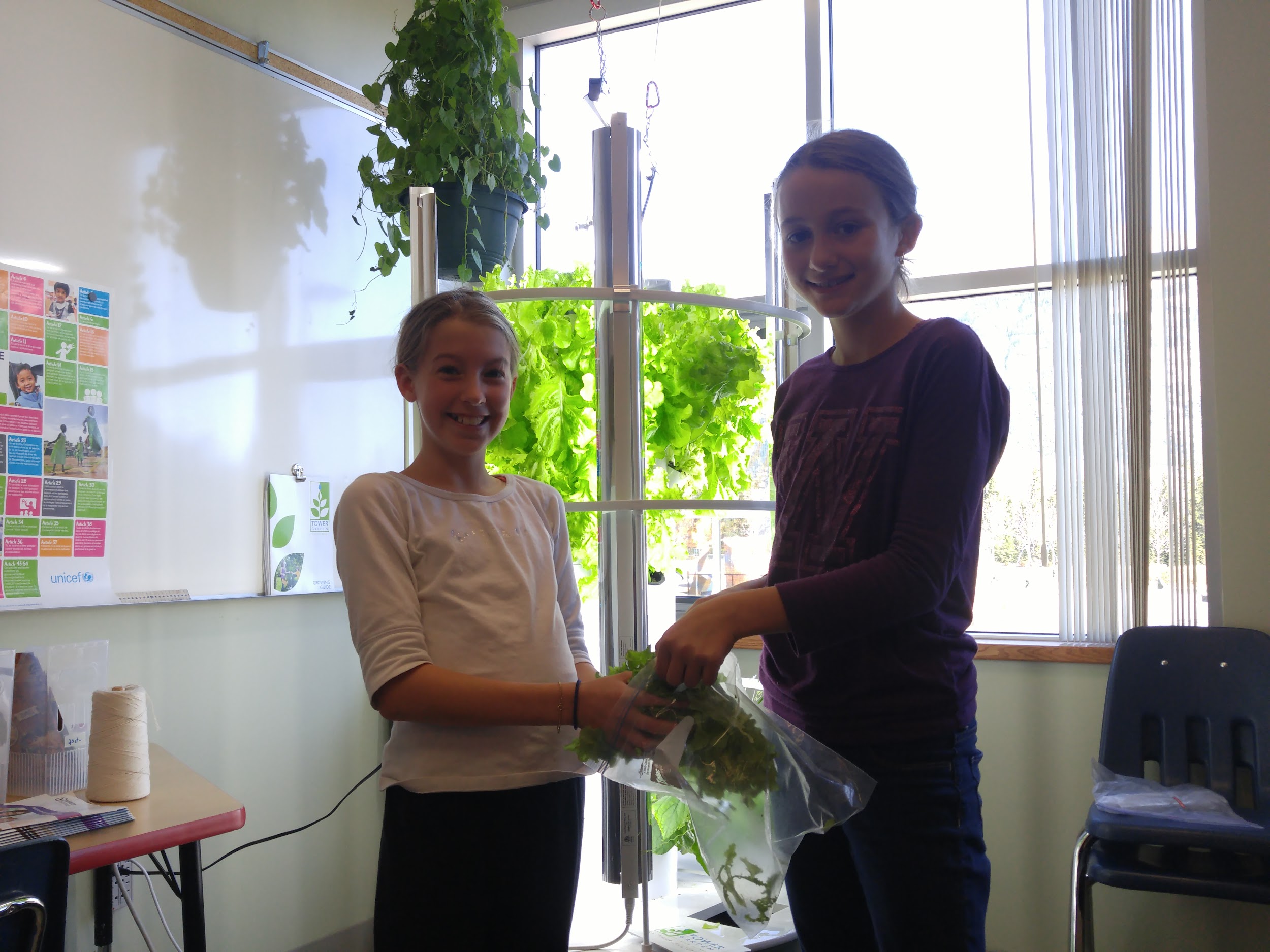 Chaises “Wobble” et bureau debout
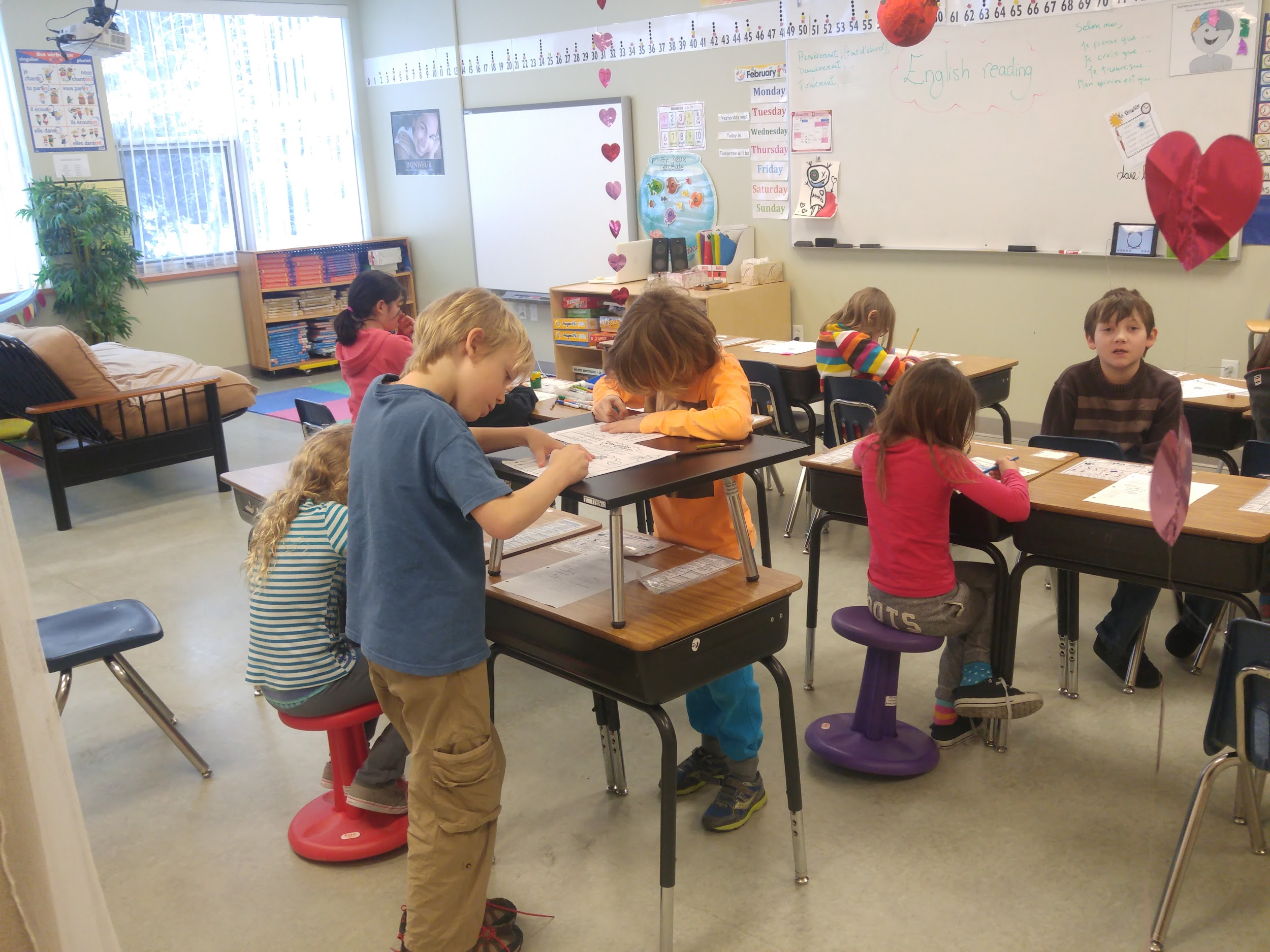 Vélos stationnaires
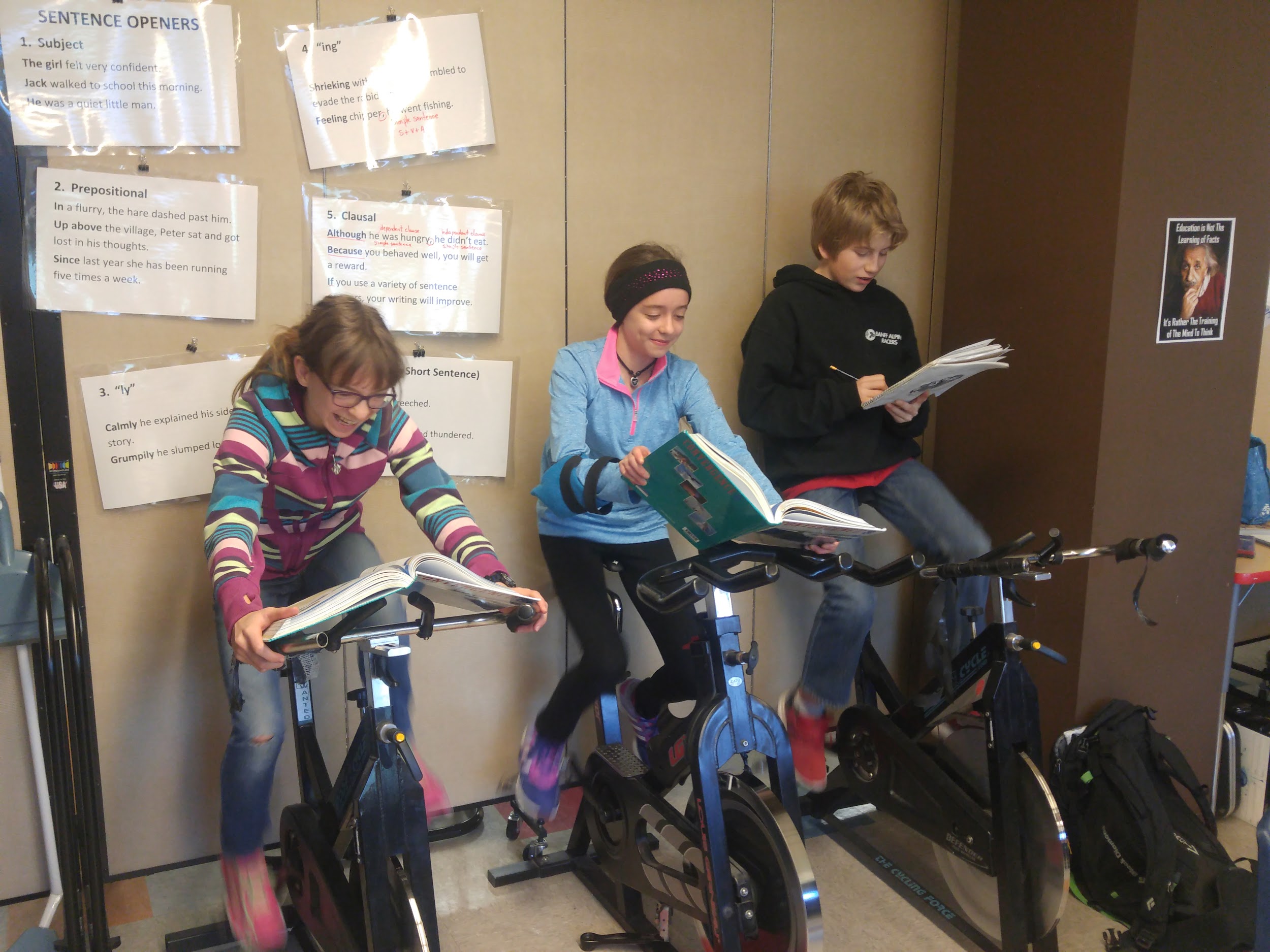 Nouvelle ressource en français
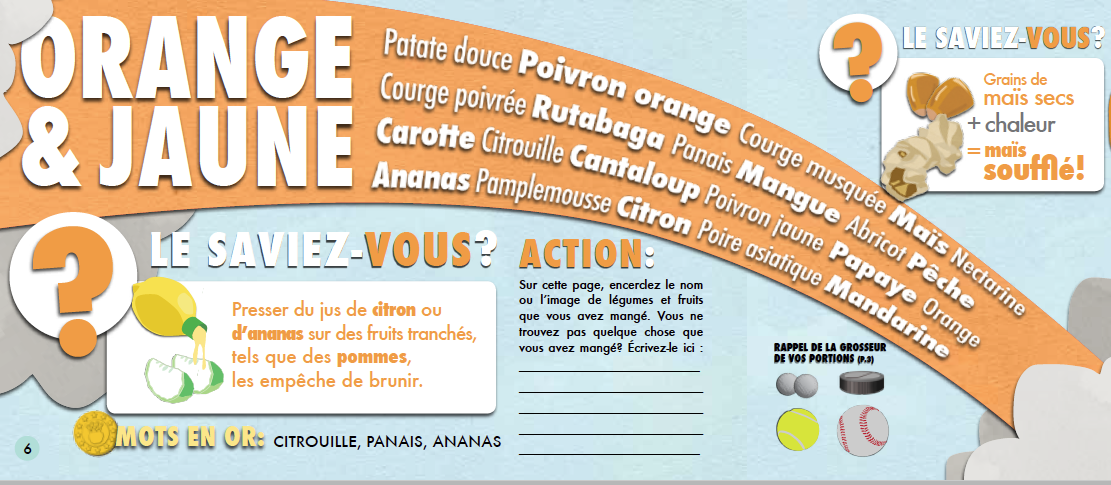 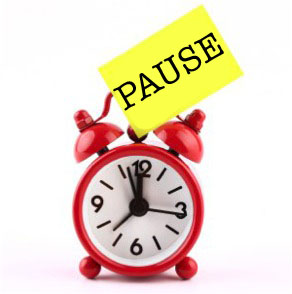 Diner
[Speaker Notes: Activité de Dance Play après la pause!]
Pour votre plan d’action 2016-2017
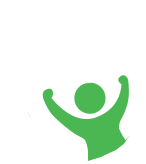 HASS – Healthy Active School Symposium (pour max 10 élèves et 1 enseignant)
Shaping the Future – Développement professionel pour les enseignants, les champions de la santé, parents, directions, etc.
AMA – Youth Run Club
http://www.everactive.org
[Speaker Notes: Ever Active School – HASS event]
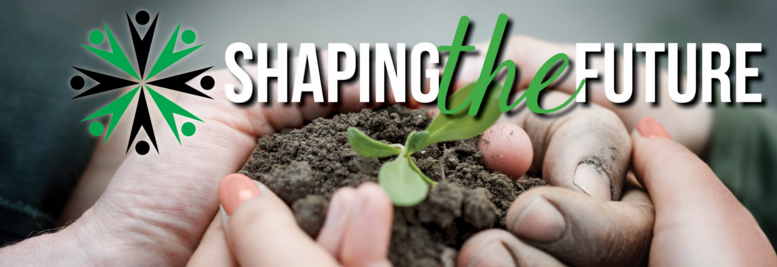 Google Doc - notes
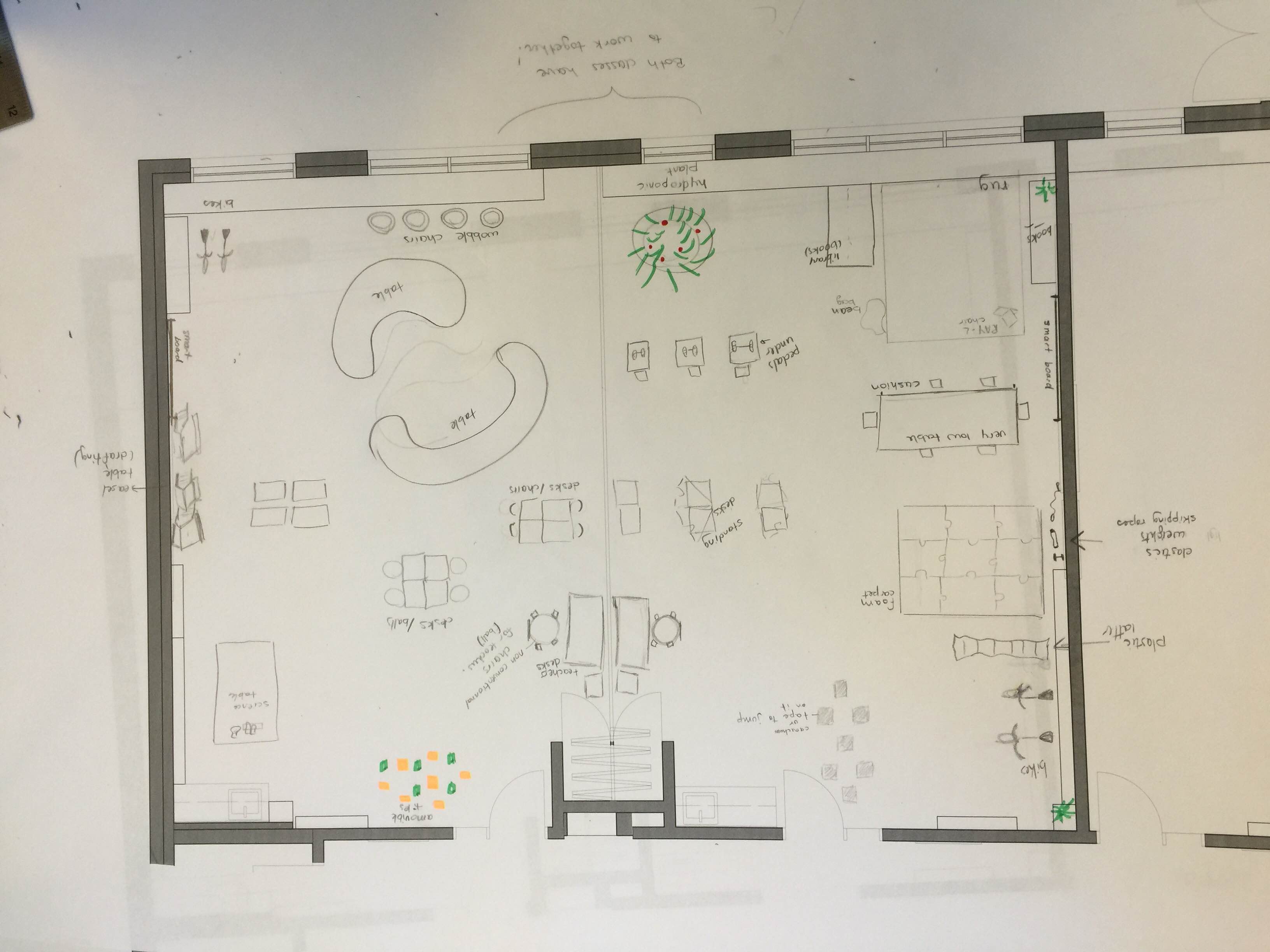 9 professeurs
1 agente de liaison communautaire
1 administrateur 
1 agente de projets
Google Doc
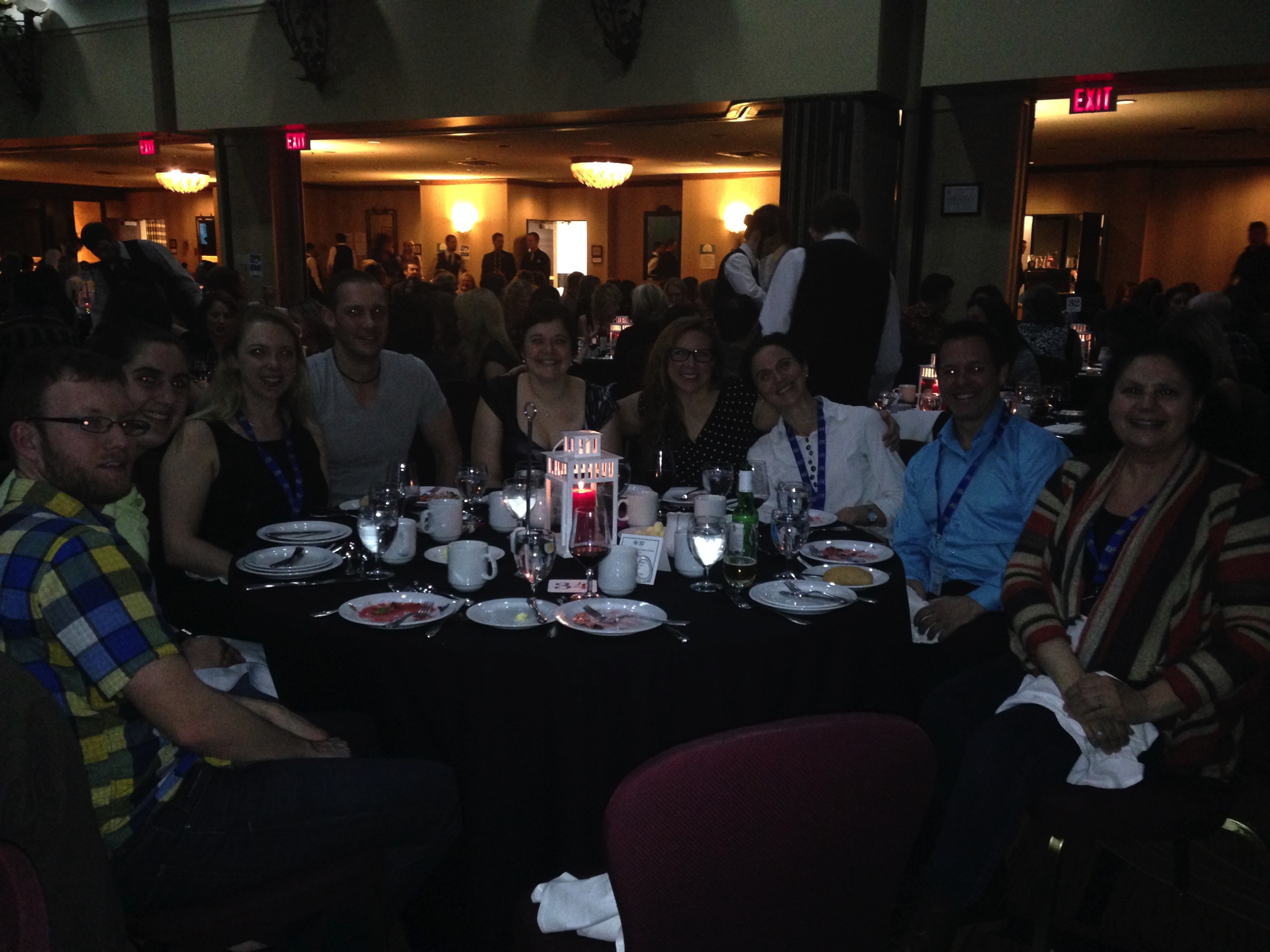 “If you don’t take time for your wellness you will be forced to take time for your illness!”
Dr Mike Evans
Formations de la FSFA
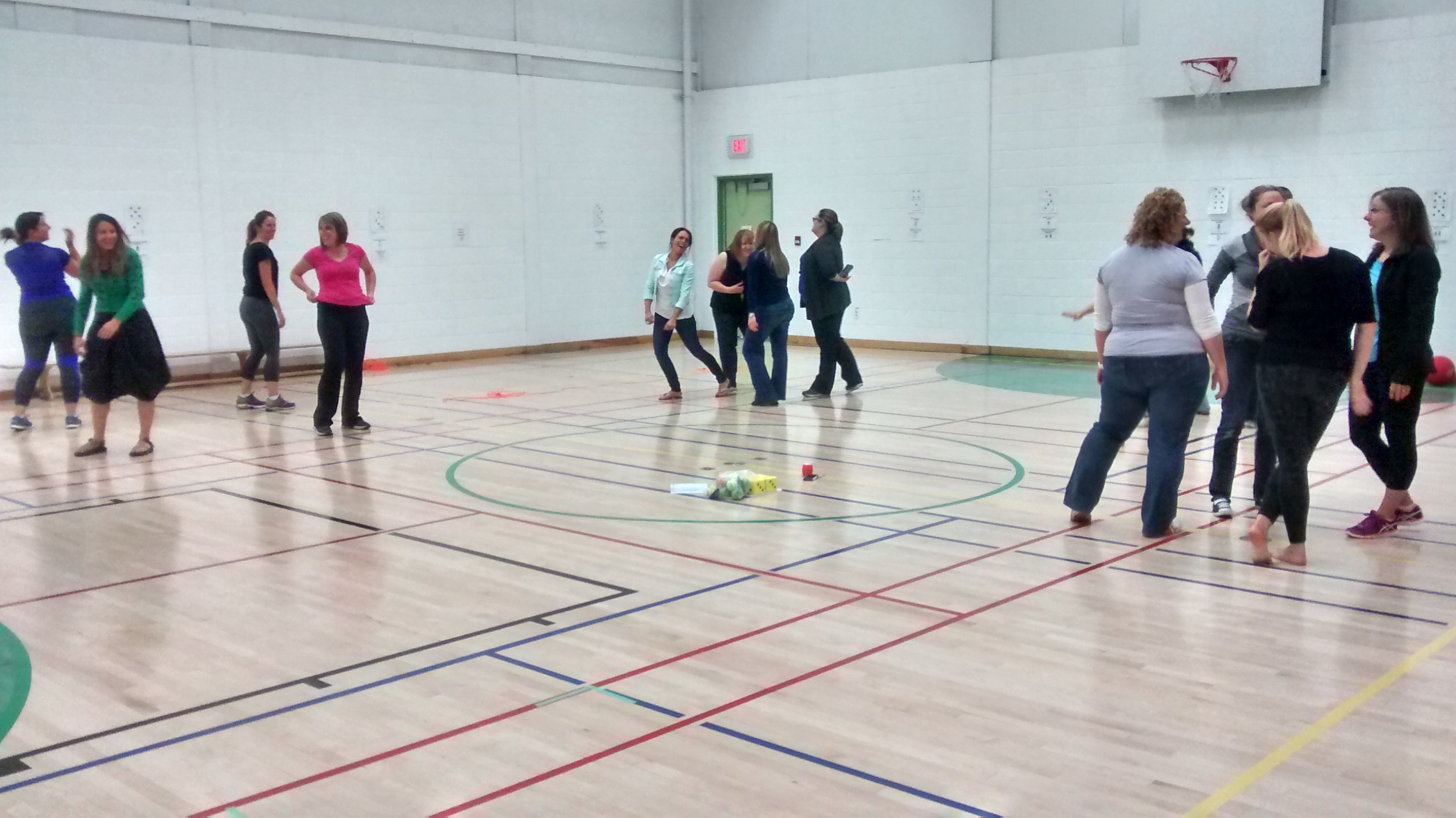 Récréation Réussie

Littératie physique 101

Éducation et santé: le succès de la collaboration!
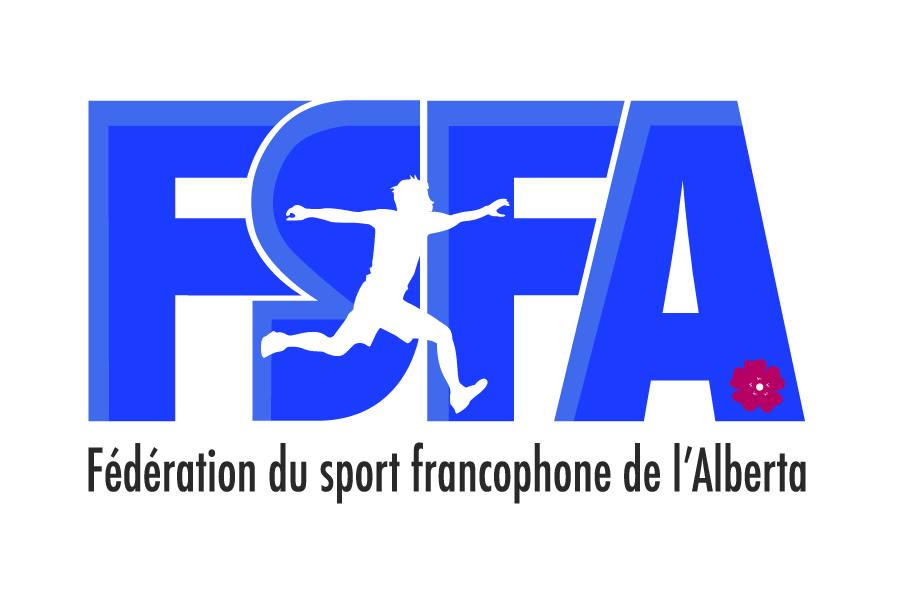 http://lafsfa.ca/services/formations/
Ressources: Plan d’action de la santé
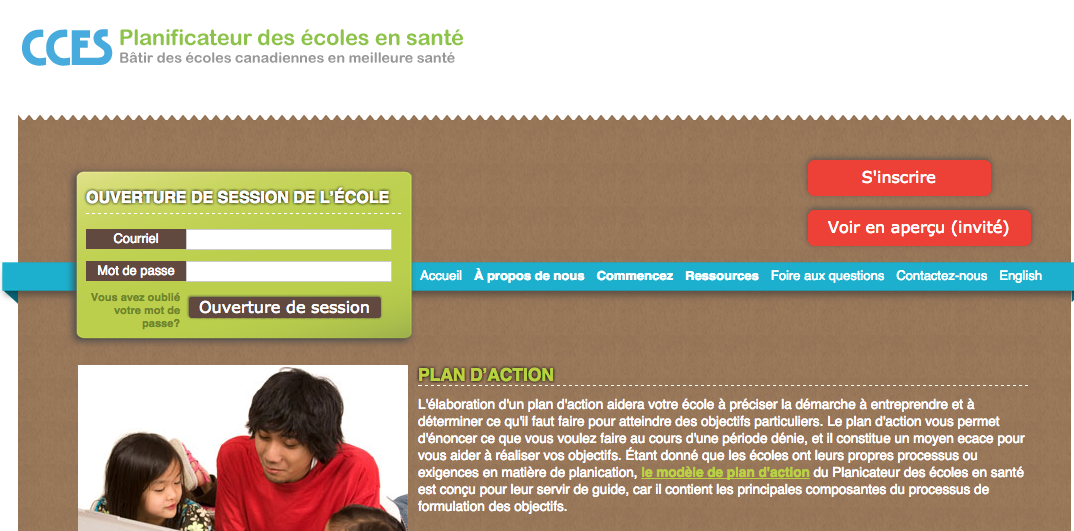 [Speaker Notes: http://www.hsp.uwaterloo.ca/_global/documents/HSP_Action_Plan_Template_Form_French_20131002.pdf]
Tableau des initiatives des Écoles en santé – Google doc
Plan d’action 2016-2017 – Google doc
[Speaker Notes: https://docs.google.com/document/d/1oi7FBQoBjHtuk4mGu_h4najIoNmhp60lKxkEDbKlSrA/edit]
Partage sur la journée
Commentaire sur la journée?

Quel sujet aimeriez-vous aborder la prochaine rencontre?

Évaluation
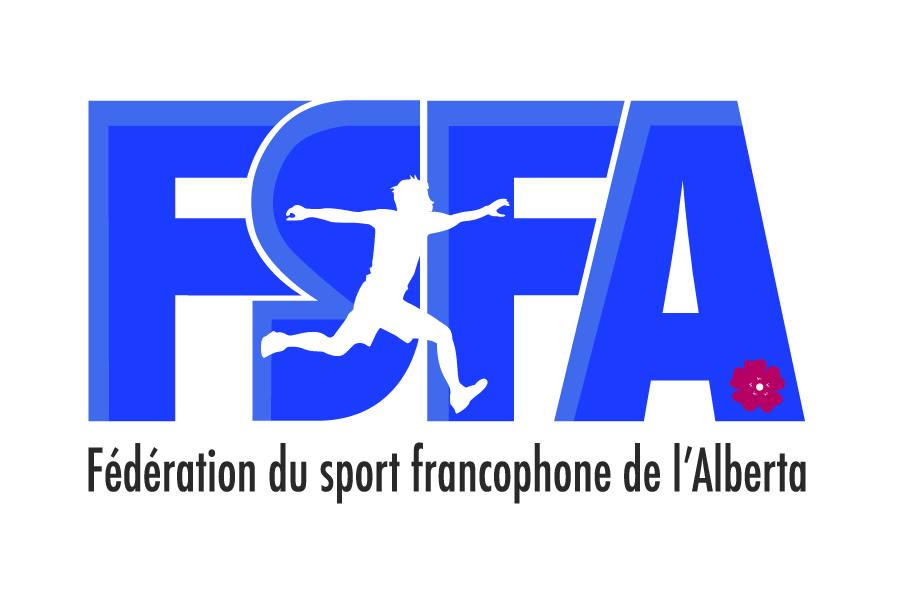 Merci!